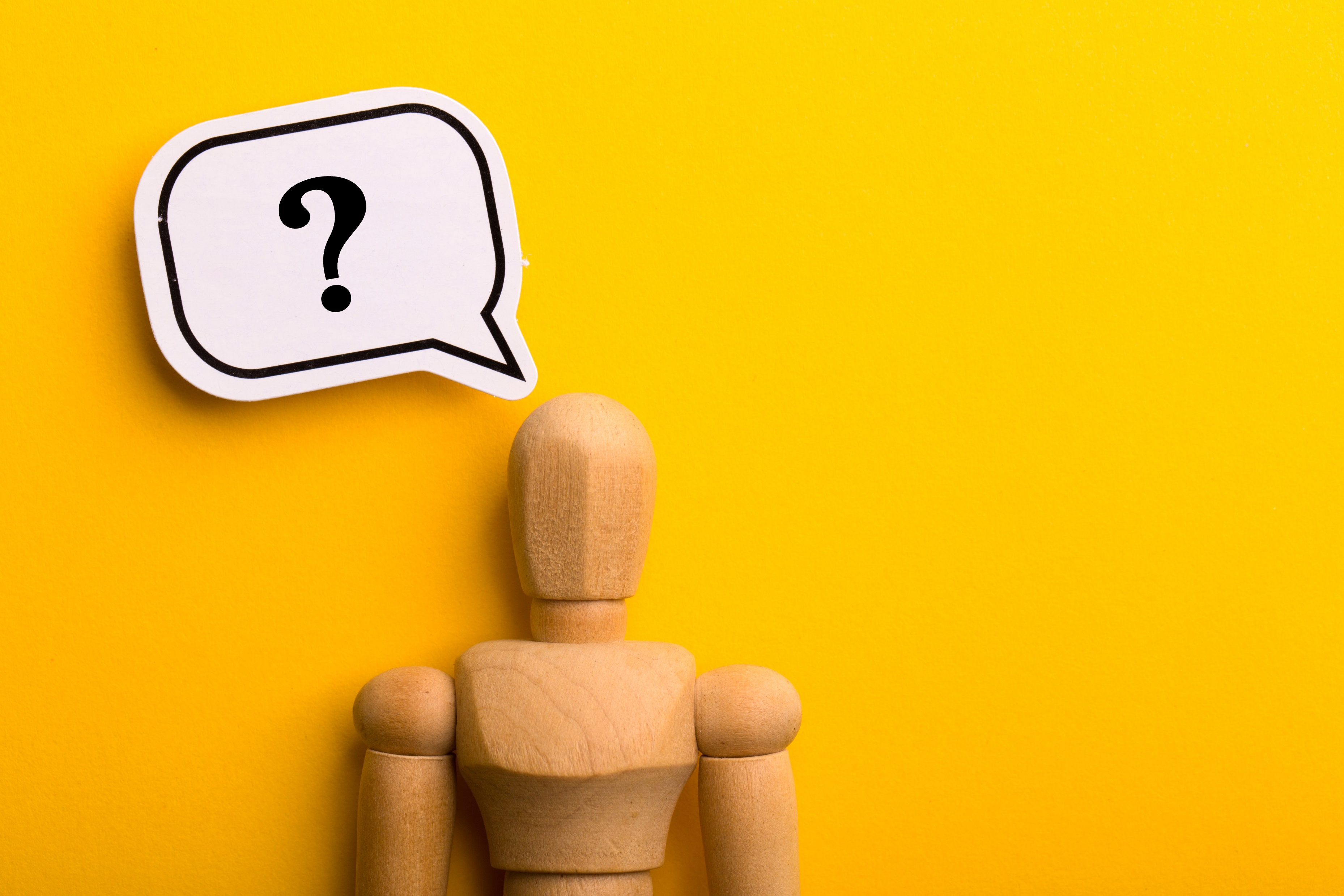 Illinois Advocacy, Policy, and Action Agencies for local, state, and national participation and involvement
Want to know what is going in early childhood Illinois?
Don’t know where to start with advocacy efforts?
Want to participate and/or have your voice heard?
Only have 5 minutes of brain power left and want to engage and advocate but don’t know where to start?
Click to see the list of advocacy opportunities, click to find your information match
Have questions- email Marcy Mendenhall mmendenhall@salcommunityservices.org
Rock Island County Advocacy, Policy, and Action Agencies
If you want to receive newsletters or action alerts: start here

Early Childhood Coalition of the Illinois Quad City Area
The Early Childhood Coalition is a dynamic collaboration that identifies needs and cultivates resources to enhance services and supports to young children and families. 
http://www.eccqca.org/ 
Contact Julie Larson regarding membership: jlarson@qcywca.org 

Birth to Five Illinois Region 49 
To create a statewide regional infrastructure that will amplify input from communities in the development of policies and funding priorities. We support the mobilization of communities to build and sustain equitable access to inclusive, high-quality early childhood services for all children and families in the state of Illinois. https://www.birthtofiveil.com/region49
Illinois Advocacy, Policy, and Action Agencies
If you want to receive newsletters or action alerts: start here

              Start Early 
To receive advocacy newsletter
https://www.startearly.org/ 
Click: Get Involved, Action Center
General early childhood advocacy



Start Early is the backbone for Raising Illinois:
advocacy for Infants, Toddlers, Twos
https://www.raisingillinois.org/ 
Click: Get Involved
Committees meet monthly
Illinois Action for Children
Early Childhood Advocacy Newsletter
https://www.actforchildren.org/champion/join-movement/e-advocate 



Illinois Action for Children is the backbone for We, the Village: 
a provider and family coalition 
https://www.righttocareil.com/about-us/ 
Coalition meets monthly and committee meetings are every other month
If you want to join a Coalition or Committee…..
Illinois Advocacy, Policy, and Action Agencies
If you want to receive newsletters or action alerts: start here

Latino Policy Forum
Through advocacy and analysis, the Forum builds a foundation for equity, justice and economic prosperity for the Latino community. By catalyzing policy change, the Forum works to improve education outcomes, advocate for affordable housing, promote just immigration policies and strengthen community leadership.
Https://www.latinopolicyforum.org/get-involved 

Advance Illinois
Advance Illinois believes all students deserve equitable access to a high-quality education.
https://www.advanceillinois.org/take-action/join-us-in-advocacy
Illinois Advocacy, Policy, and Action Agencies
Attend council and committee meetings
DCFS: Child Day Care Licensing Advisory Council
The Child Day Care Licensing Advisory Council provides input and suggestions on day care licensing rules and procedures, areas of focus and future planning, issues, concerns and trends.
https://dcfs.illinois.gov/get-involved/impact-public-policy/cdclac.html 

IDHS: Child Care Advisory Council
The Child Care Advisory Council (CCAC) is a group of invited stakeholders who assist the Office of Early Childhood of the Illinois Department of Human Services by providing input on specific issues, questions and concerns related to child care. The Advisory Council is not constrained by legal requirements or preoccupied with governance matters. However, it does operate within a set of guidelines outlined herein
https://www.dhs.state.il.us/page.aspx?item=118674 

**Both Councils participants are appointed.  There is always space public participation**
Illinois Advocacy, Policy, and Action Agencies
Attend council and committee meetings
Governor's Office of Early Childhood Development: Early Learning Council

The Early Learning Council, a public-private partnership created by Public Act 93-380, strengthens, coordinates and expands programs and services for children, birth to five, throughout Illinois. With a membership including senior state officials and non-government stakeholders appointed by the Governor, the Early Learning Council builds on current programs to ensure a comprehensive, statewide early learning system (preschool, child care, Head Start, health care and support programs for parents) to improve the lives of Illinois children and families
https://oecd.illinois.gov/earlylearningcouncil.html 

Appointed Council members.  Committee members are open to providers, parents, and anyone interested in early care and education
Illinois Advocacy, Policy, and Action Agencies
Attend council and committee meetings
Professional Development Advisory Council (PDAC)
PDAC is a group of key stakeholders from a wide variety of child related 
industries who work to advance the field of early care and education, 
school-age, youth development and family support. 
https://www.ilgateways.com/professional-development/pdac 

Committee meetings are every other month, PDAC meetings are quarterly

Committees makes recommendations to Steering, then to full Council who makes recommendations to IDHS
National Advocacy, Policy, and Action Agencies
If you want to receive newsletters or action alerts: start here
 
Child Care Aware
Child Care Aware® of America (CCAoA) works with a national network of more than 400 child care resource and referral (CCR&Rs) agencies and other partners to ensure that all families have access to quality, affordable child care. CCAoA leads projects that increase the quality and availability of child care, conducts research, and advocates for child care policies that positively impact the lives of children and families. CCAoA also provides child care assistance for military families through Fee Assistance and Respite Child Care Programs that have served more than 150,000 families and worked with more than 60,000 child care providers over nearly two decades.

Click here: Advocacy - Child Care Aware® of America